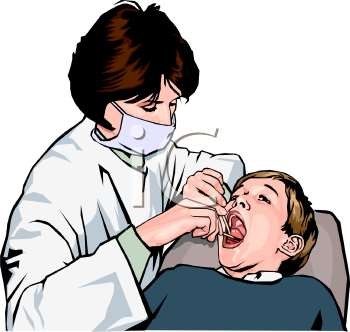 PERIODONTAL 
TREATMENT OF 
MEDICALLY 
COMPROMISED 
PATIENTS
PRESENTED BY:
KURESHI NAVAL ANJUM
WHAT THE PERIODONTAL TREATMENT HAS TO DO WITH THE MEDICALLY
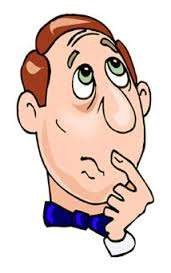 COMPROMISED PATIENTS?
Many patients seeking dental care might have  significant medical condition which may alter  the course of their oral disease and therapy  provided.
The therapeutic responsibility of clinician  includes identification of medical problems  and consultation with or referral of the  patient to appropriate physician may be  indicated.
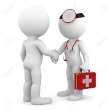 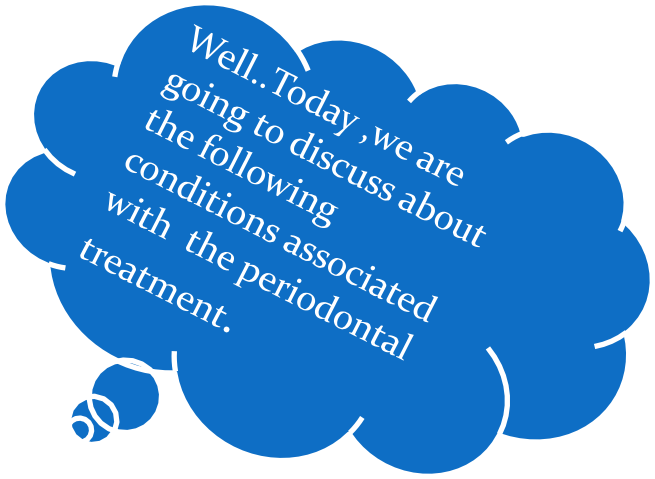 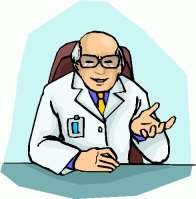 Hemorrhagic disorders
Renal diseases
Liver diseases
Pulmonary diseases
Infectious diseases
Pregnancy
Medications and cancer therapies
Prosthetic joint replacement.
HEMORRHAGIC  DISORDERS...........!!!!
.	,
Patients with a history of bleeding  problems caused by the disease or  drugs should be managed to minimize  risks of hemorrhage.

Identification of these patients can be  done by the following methods :
Health history
Clinical examination
Laboratory tests
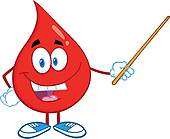 1) HEALTH HISTORY
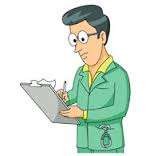 The health questioning should cover

History of bleeding after previous
surgery or trauma

Past and present drug history  (drugs that interfere with hemostasis
are :
aspirin,anticoagulants,alcohol,anticancer  drug,antibiotics)
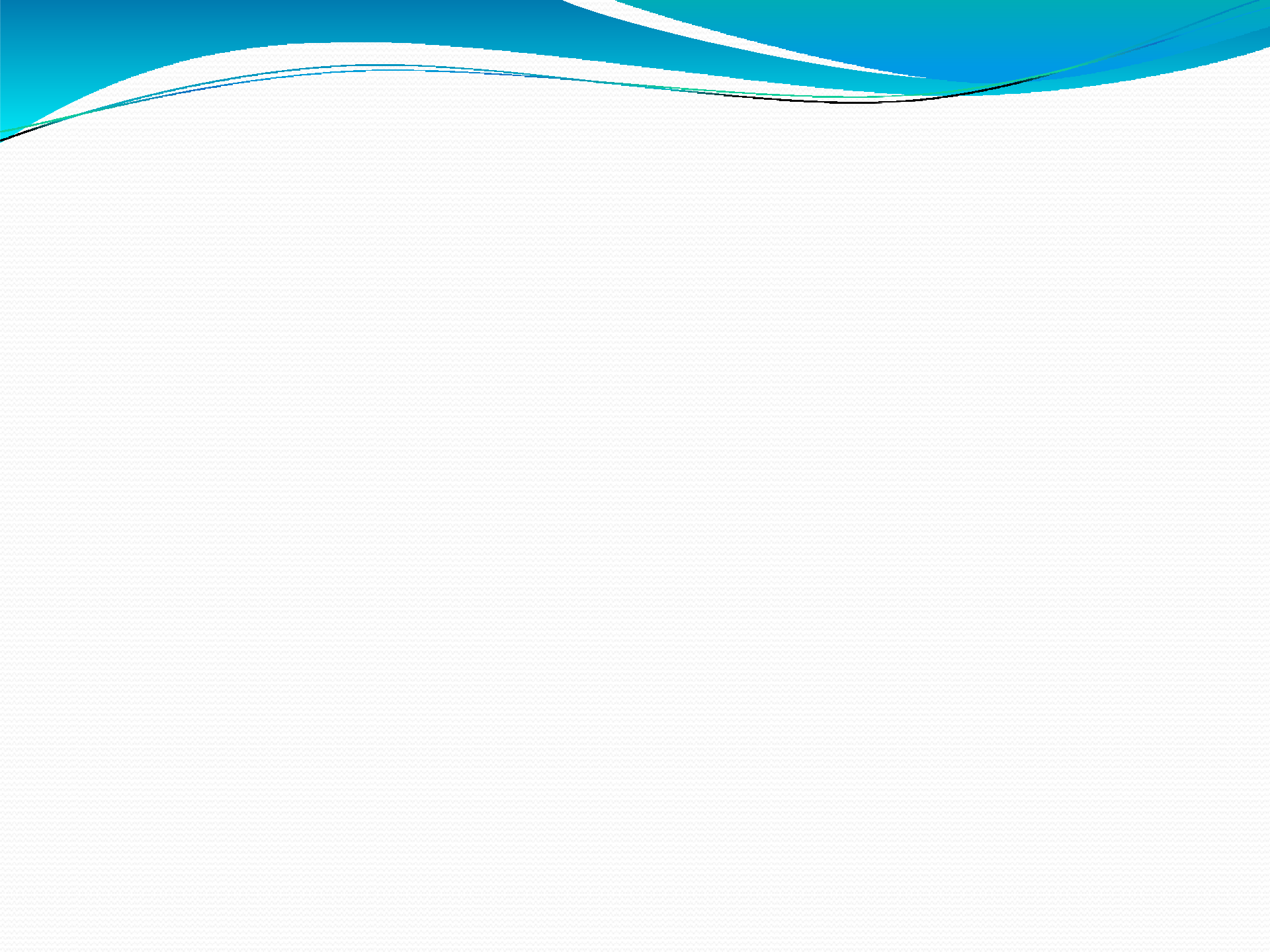 3) illnesses associated with potential bleeding problems :

Generalized hemostatic defect or local defect  bleeding from multiple sites, spontaneous or
excessive bleeding after injury
Inherited defect or acquired
Is bleeding suggestive of vascular, platelet or coagulation  disorder ?
Vascular/platelet disorders – easy  bruising,spontaneous bleeding from small vessels  especially into skin (purpura and ecchymosis)

Coagulation disorders – hemarthrosis,muscle bleeds,  bleeding after injury or surgery.
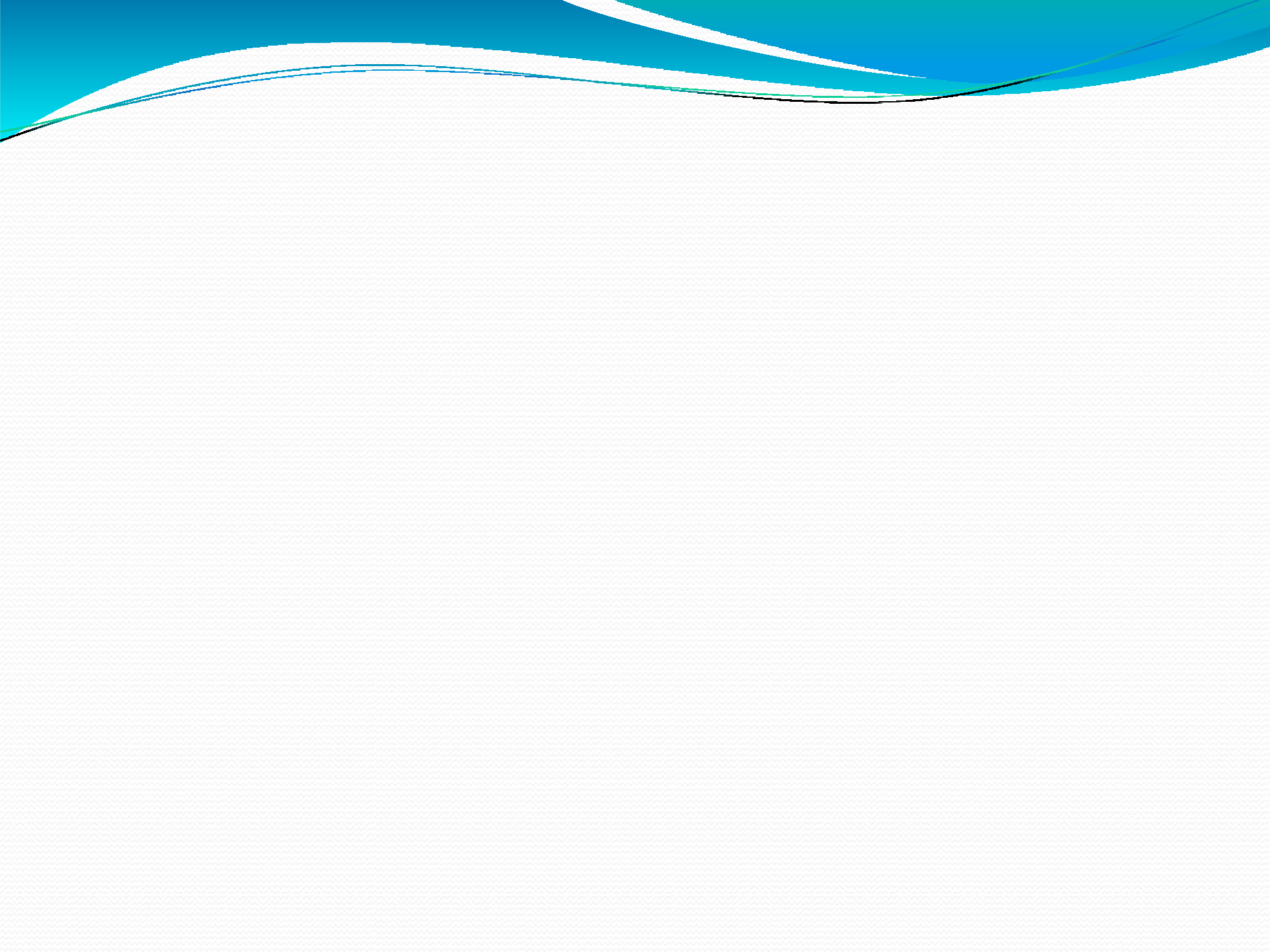 History of bleeding problems among relatives to know  whether it is genetic in nature
Medical history  Liver disease  Renal disease  Malignancies
Poor nutrition (vit k or c deficiency)
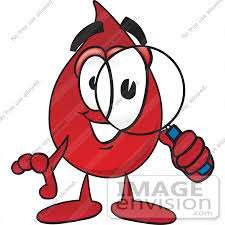 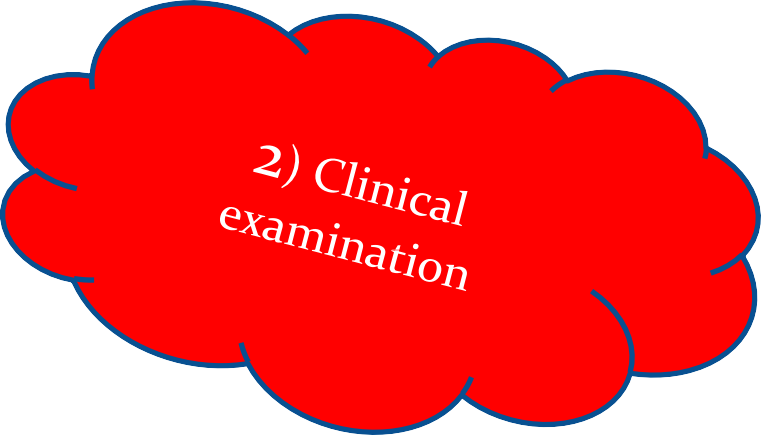 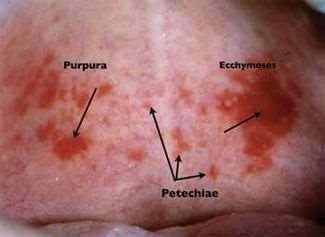 Ecchymoses  Petechiae  Hemarthrosis  Epistaxis
GI bleeding
Soft tissue bleeding
3) LABORATORY TESTS
It includes :
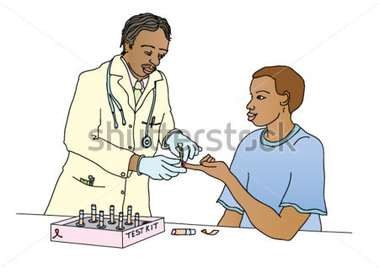 Bleeding time


Prothrombin time  (PT)

Partial  thromboplastin time  (PTT)

Complete blood cell
count (CBC)


Tourniquet test
Coagulation time
PT	– measures extrinsic and common pathways (factors  I,II,VII and X)
Normal	–	INR = 1  Abnormal – INR > 1.5
PTT – measures intrinsic and common pathways  (factors III,IX,XI,I,II,V,X,XII)
Normal	: 25 -40 secs  abnormal : >1.5 times normal
Platelet count (normal 1,50,000 – 3,00,000 / mm )
3
Bleeding time (normal 1 to 6 minutes)
Well…!! Now its time for  the confirmation..Let’s  hope for the best  result..
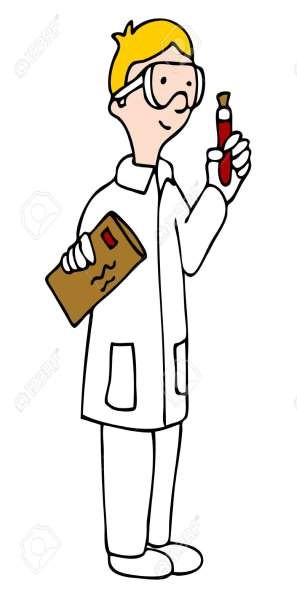 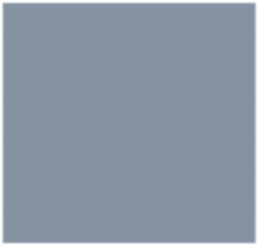 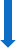 HEMORRHAGIC DISORDERS…
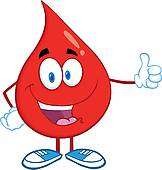 It can be classified as

Coagulation disorders(inherited or acquired)

Disorder of vessels

Disorder of platelets (quantity or function)
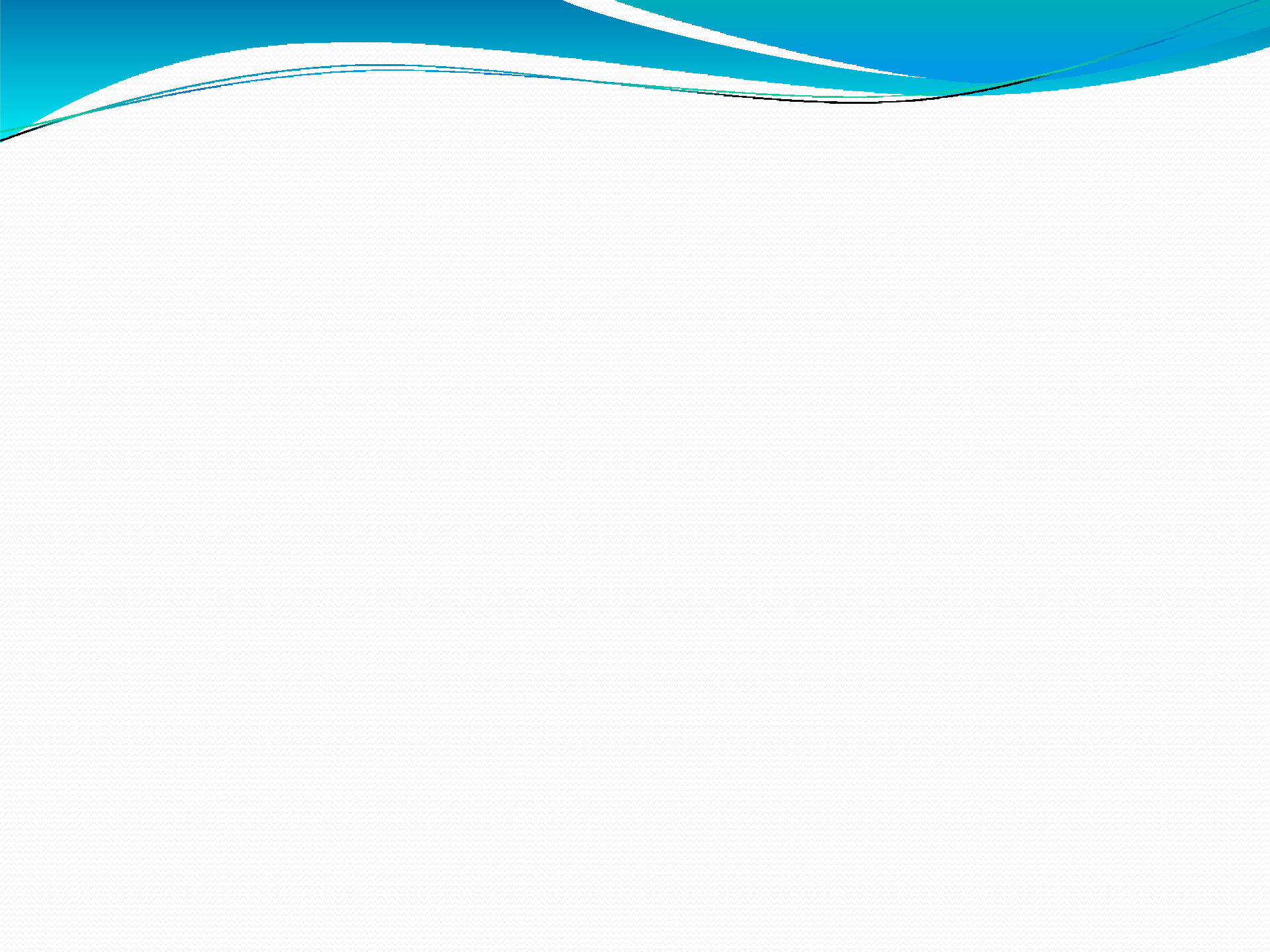 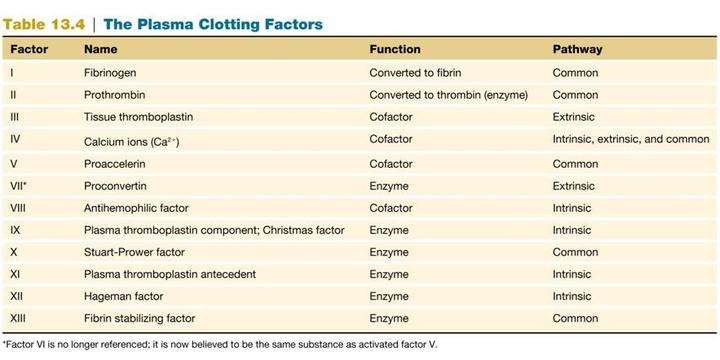 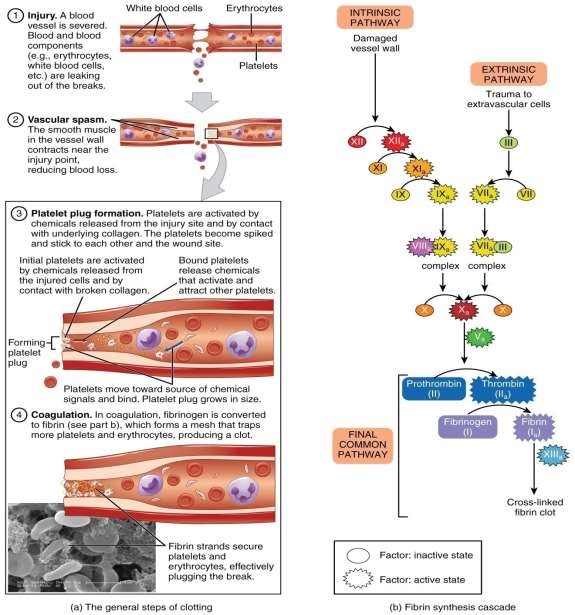 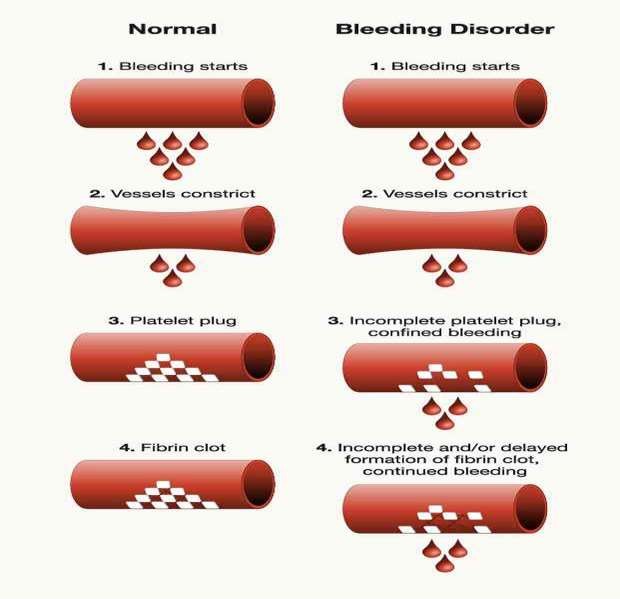 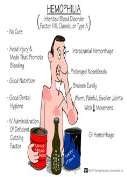 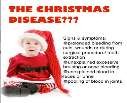 Acquired type
Liver disease
Renal disease
Anticoagulant therapy
Disseminated intravascular coagulation
Vit k deficiency
TREATMENT:
Probing,scaling,prophylaxis can be done without  medical modification.
More invasive treatment such as local block  anesthesia, root planing or surgery require prior  physician consultation.
Complete wound closure and application of pressure  will reduce hemorrhage.
Antihemostatic agents such as oxidized cellulose or  purified bovine collagen may be placed over surgical  sites or extraction sockets.
FOR PATIENTS UNDER ANTICOAGULANT MEDICATION:
The effectiveness of anticoagulation therapy is determined
by the PT laboratory test.
The recommended level of therapeutic anticoagulation for  most patients is an INR of 2 to 3, with prosthetic heart  valves it is in the range of 2.5 to 3.5
INR less than 3 – infiltration anesthesia,scaling,root  planing .
INR less than 2 to 2.5 – block anesthesia, minor  periodontal surgery, simple extractions
INR less than 1.5 to 2 – complex surgery or multiple  extractions
FOR PATIENTS UNDER ANTI PLATELET MEDICATION :
Aspirin upto 325 mg per day – no need to discontinue  the medication before periodontal procedures
Aspirin more than 325 mg per day – should  discontinue the therapy 7 to 10 days before surgical  procedures.
Thrombocytopenic purpura
Thrombocytopenia is defined as a platelet count of less  than 100000/mm3
It may be seen in the cases of radiation  therapy,chemotherapy,leukemia or infections
Purpuras are hemorrhagic diseases characterised by  the extravasation of blood into the tissues under the  skin or mucosa producing petechiae (small red  patches) or ecchymoses (bruises)
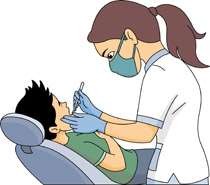 Periodontal therapy for patients with thrombocytopenic purpura
Removal of local irritants
Oral hygiene instructions and frequent maintenance visits
1
Scaling and root planning are safe (platelet count should not
be less than 60,000/mm 3 )
2
Local hemostatic measures should be applied
No surgical procedures should be done until the platelet
count of more than 80000/mm 3
Platelet transfusion may be required before surgery
3
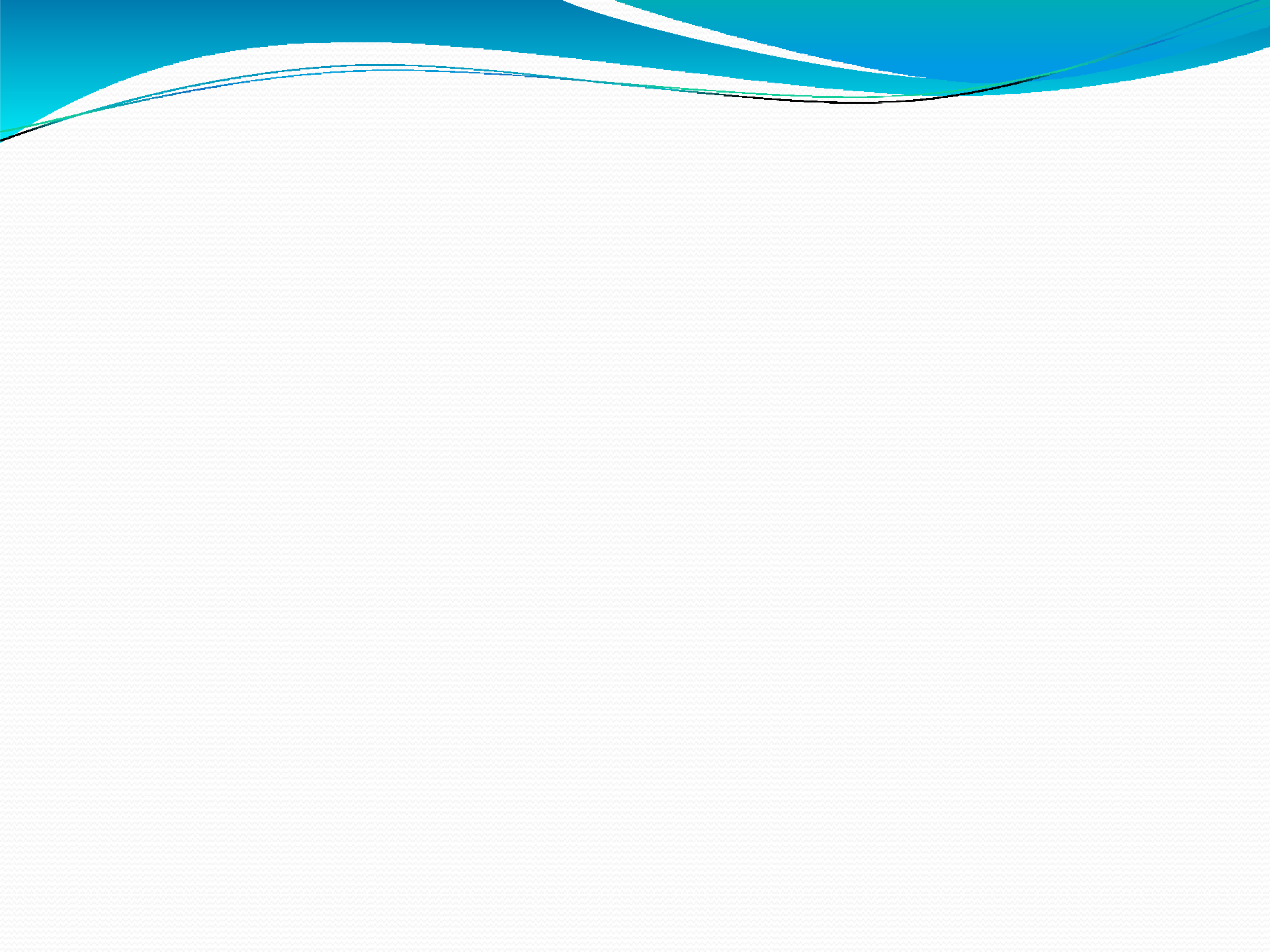 Non thrombocytopenic purpura
It is due to either vascular wall fragility or  thrombasthenia
Causes :
Vascular wall fragility – scurvy,infections,chemicals  (phenacetin,aspirin),dysproteinemia
Thrombasthenia – von willebrand’s disease,aspirin  ingestion,uremia
TREATMENT :
Direct pressure applied for atleast 15 minutes
Surgical therapy should be avoided
LEUKEMIA
Leukemia is a malignant progressive disease in which  the bone marrow and other blood forming organs  produce increased numbers of immature or abnormal  leucocytes

The treatment plan is based on the effects of  chemotherapy,bleeding tendency,susceptibility to  infections
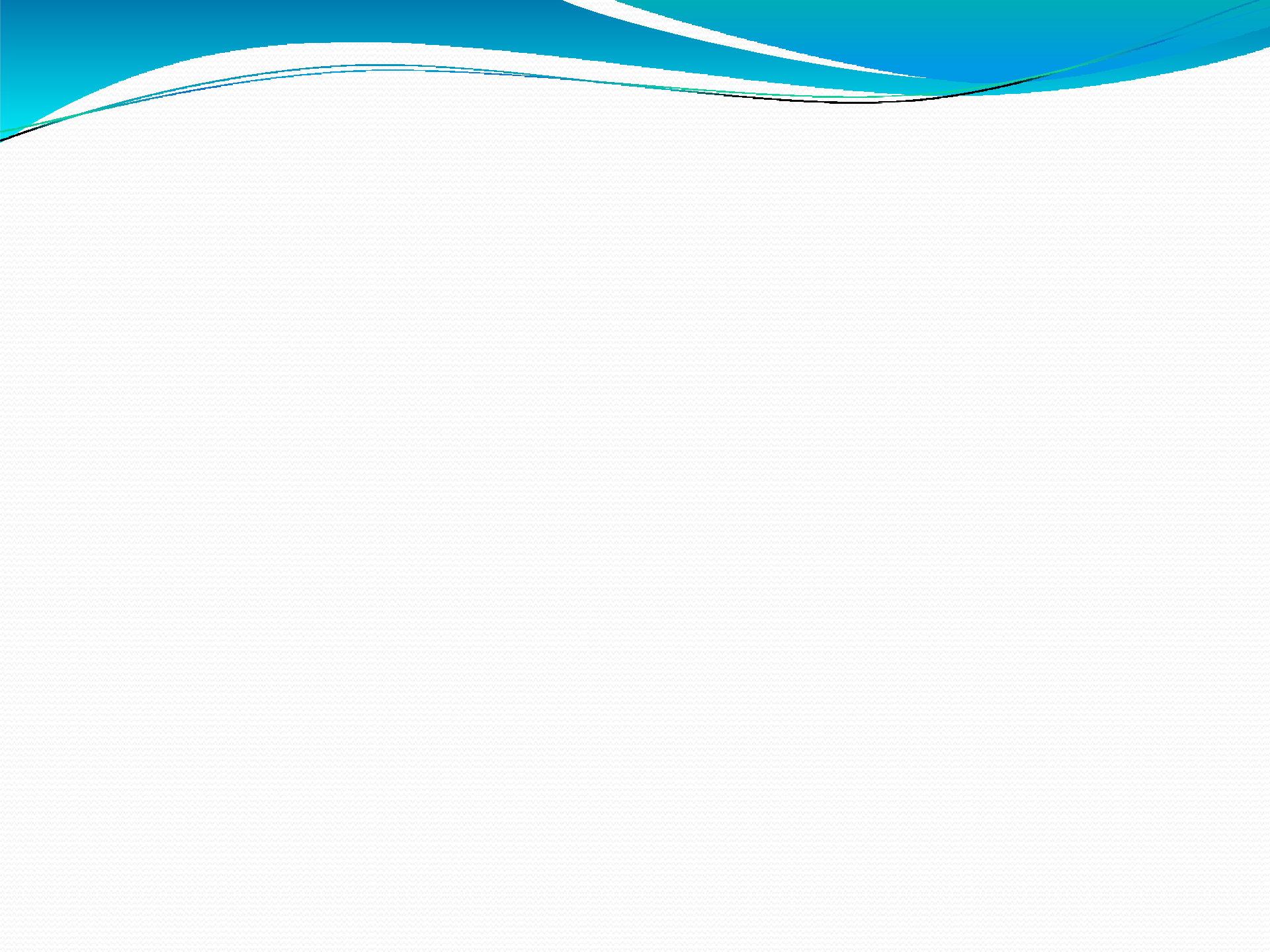 TREATMENT :
Refer the patient for medical evaluation and treatment
Monitor hematologic laboratory values such as bleeding  time, coagulation time ,PT and platelet count
Administer antibiotic coverage before any periodontal  treatment
Extract all hopeless, potentially infectious teeth atleast 10  days before chemotherapy (if systemic conditions allow)
Scaling,root planing should be performed
Topical hemostatic agents can be used
Twice daily rinsing with 0.12% chlorhexidine	gluconate is  recommended after oral hygiene procedures
ACUTE LEUKEMIA :

Antibiotic therapy combined with non surgical or  surgical debridement is indicated.

CHRONIC LEUKEMIA :

scaling and root planing can be performed .  periodontal surgery should be avoided.
AGRANULOCYTOSIS
It includes the cyclic neutropenia and  granulocytopenia
Early,severe periodontal destruction
Periodontal treatment should be done during periods  of disease remission
Treatment should be as conservative as possible
Scaling,root planing should be performed under  antibiotic protection
Extraction can be done after consultation with the  physician
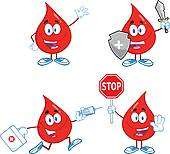 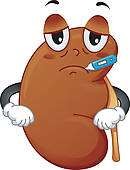 RENAL DISEASES
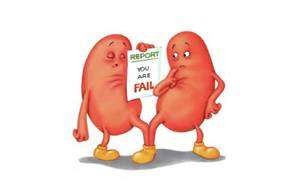 Most common causes  of renal failure are:
Glomerulonephritis
Kidney cystic disease  Renovascular disease
Drug nephropathy
Obstructive uropathy  hypertension
Renal failure may result in :
Severe electrolyte imbalances
Cardiac arrhythmias
Pulmonary congestion
Congestive heart failure
Prolonged bleeding

The patient in chronic renal failure has a  progressive disease that ultimately may require  dialysis or kidney transplantation.So , it is  preferable to treat before ,rather than after
.transplant or dialysis.
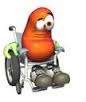 ORAL MANIFESTATIONS OF RENAL DISEASE
Halitosis
Altered taste sensation
Xerostomia
Gingivitis
Enamel hypoplasia
Infections
TREATMENT :
Consult the patient’s physician
Monitor Blood Pressure (patients in end stage renal failure are  usually hypertensive)
Check laboratory values : PTT,PT,bleeding time,platelet  count,blood urea nitrogen(do not treat if <60 mg /dl) and serum  creatinine (do not treat if <1.5 mg / dl)
Periodontal treatment should aim at eliminating inflammation  or infection and frequent recall appointments should be  scheduled
Drugs that are nephrotoxic or metabolized by the kidney should
not be given (eg: tetracycline,aminoglycoside antibiotics) .
Acetaminophen may be used for analgesia ,diazepam may be  used for sedation . Local anesthetics such as lidocaine are  generally safe
The patients who are receiving dialysis requires  modification in treatment planing

Modes of dialysis :

1].Intermittent Peritoneal Dialysis (IPD)  2].Chronic ambulatory peritoneal dialysis (CAPD)  3].Hemodialysis
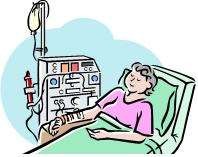 RECOMMENDATION FOR HEMODIALYSIS:
Screen for Hepatitis B and C  antigens antibody before any  treatment.

Provide antibiotic  prophylaxis.

Periodontal treatment should be  provided on the day after  dialysis  due to the effects of  heparinization.

Be careful to protect  the  hemodialysis shunt or fistula  when the patient is in dental chair.

If the shunt or fistula is placed in  the arm do not cramp that limb  and do not use that limb for  injection of medication.

BP reading should be taken from  the other arm.

Patients with leg shunts should  avoid sitting with the leg  dependent for more than 1 hour
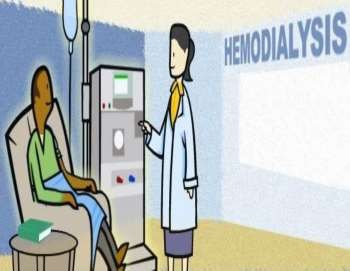 RECOMMENDATION  FOR RENAL  TRANSPLANT PATIENT
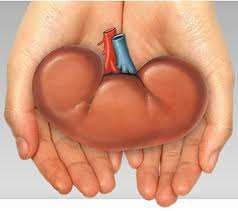 Hepatitis B and C screening

Determination of level of  immune system compromise  resulting from anti rejection drug  therapy

Prophylactic antibiotics (using  AHA recommendations or  specific regimens based on  physician consultation)
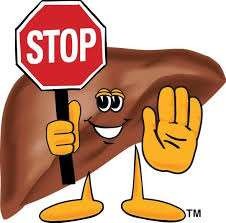 LIVER  DISEASES
Liver is the site of production for most of the clotting  factors, excessive bleeding during or after periodontal  treatment may occur in patients with severe liver  disease

Many drugs are metabolized in the liver. So the liver  disease alters the normal drug metabolism
Major causes of liver diseases includes :

Drug toxicity
Cirrhosis
Viral infections (hepatitis B and C)
Neoplasms
Biliary tract disorders
ORAL MANIFESTATIONS OF LIVER DISEASE
Candidiasis
Angular cheilitis
Atropic glossitis
Petechiae
Lichen planus
TREATMENT :
Consultation with the physician concerning current stage of  disease, risk for bleeding,potential drugs to be prescribed during  treatment and required alterations to periodontal therapy.
Screening for hepatitis B and C
Check laboratory values for PT and PTT
Check laboratory values for INR
Teeth with severe bone and attachment loss, furcation invasion,  periodontal abscesses or extensive surgical requirements should  be extracted before the transplant procedure
Conservative ,non surgical periodontal therapy can be done
whenever possible
If surgery is required INR should be less than 2
Platelet count should be more than 80,000/mm3
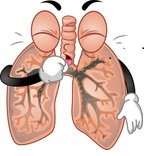 Pulmonary  diseases
Pulmonary diseases range from obstructive lung  diseases (eg: asthma,emphysema,bronchitis) to  restrictive ventilatory disorders caused by muscle  weakness,scarring,obesity or any condition that could  interfere with effective ventilation
Acute respiratory distress may be caused by slight  airway obstruction or depression of respiratory  function.
Patients with acute respiratory distress might alter  their position in attempts to improve their ventilatory  efficiency
ORAL MANIFESTATIONS :
Xerostomia
Gingivitis
Halitosis
Candidiasis
TREATMENT :
Identify and refer patients with signs and symptoms  (increased respiratory rate,cyanosis,,clubbing of the  fingers,chronic cough,chest pain,hemoptysis,dyspnea  and wheezing) of pulmonary disease to their physician  regarding medications  (antibiotics,steroids,chemotherapeutic agents) and  severity of pulmonary disease
Avoid elicitation of respiratory depression or distress :

	Minimize the stress of a periodontal appointment. patient with  emphysema should be treated in the afternoon ,several hours  after sleep to allow for airway clearance.
Avoid medications that could cause respiratory depression (e.g. :
narcotics,sedatives or general anesthetics).
Avoid bilateral mandibular block anesthesia which could cause  increased airway obstruction
Position the patient to allow maximal ventilatory efficiency,keep
the patient’s throat clear and avoid excess periodontal packing
Do not use equipments that produce aerosols.  eg: ultrasonic scalers.
For asthmatic patient – inhaler should be available
Infectious patients should not be treated unless the  periodontal procedure is an emergency
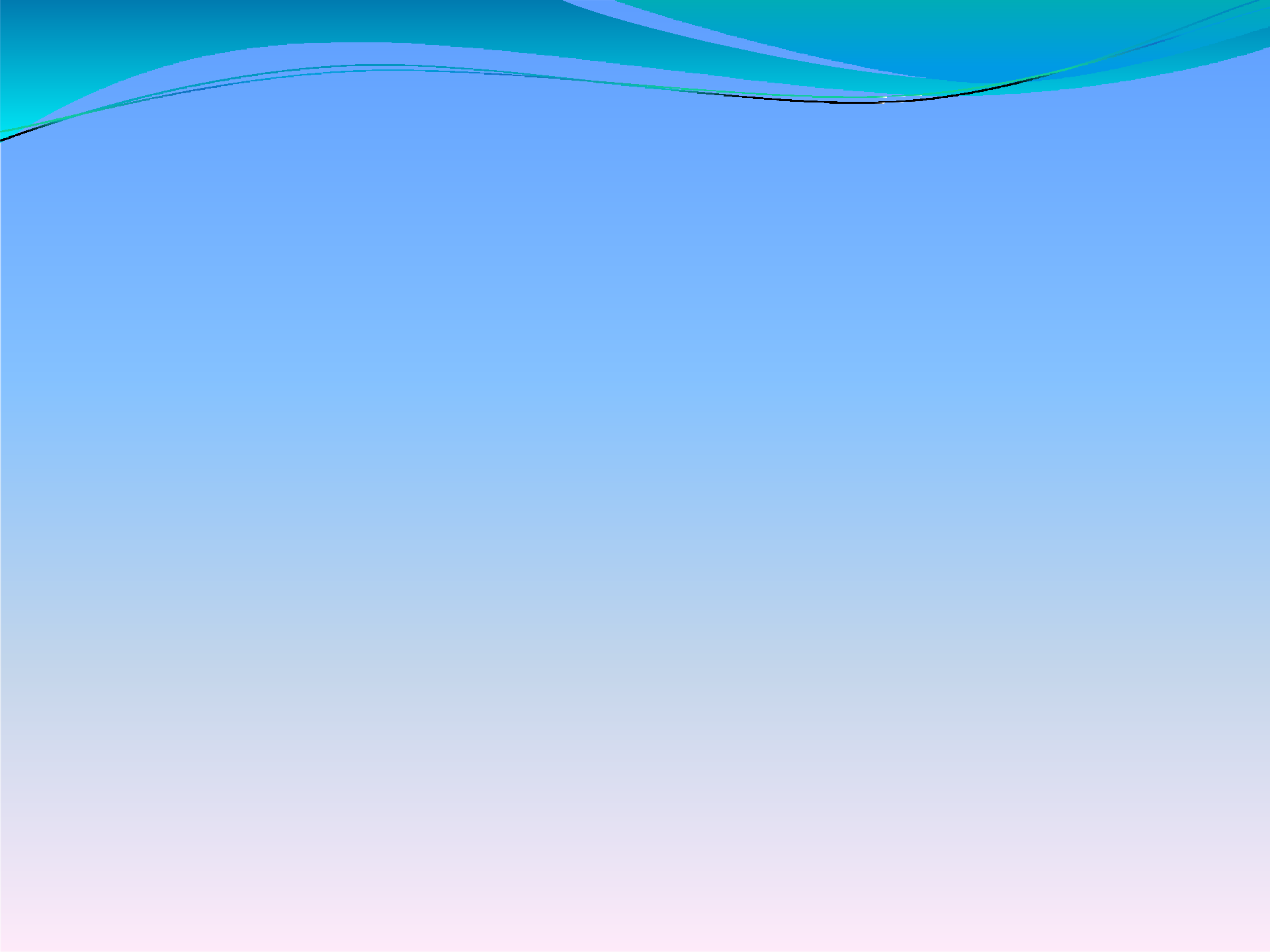 PROSTHETIC JOINT  REPLACEMENT
Antibiotic prophylaxis is recommended because of the  high morbidity and mortality associated with the  prosthetic joint infections.
Consultation with the patient’s orthopedic surgeon  may help assess the risk for joint infection relative to  current dental status and type of periodontal  treatment planned.
Antibiotic prophylaxis before periodontal treatment is  more common since the periodontal diseases are  considered as high risk
Antibiotic regimens for prevention of prosthetic joint infections
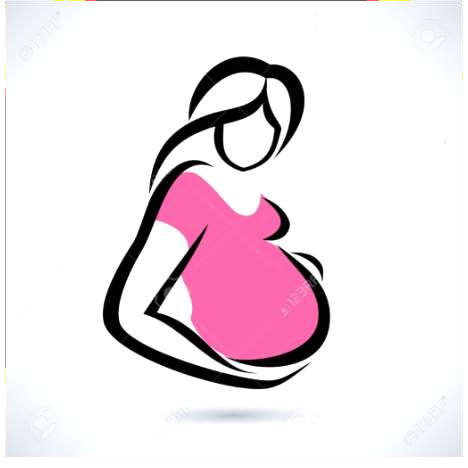 PREGNANCY
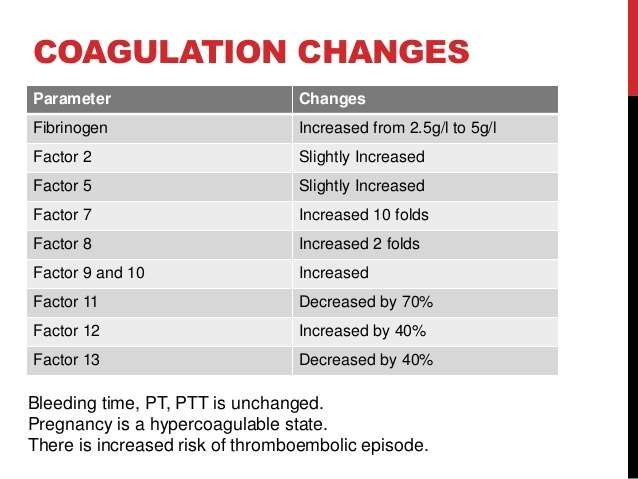 Oral manifestations of pregnancy includes pregnancy  gingivitis, pregnancy tumour, tooth mobility, tooth surface  loss.
periodontitis and pregnancy
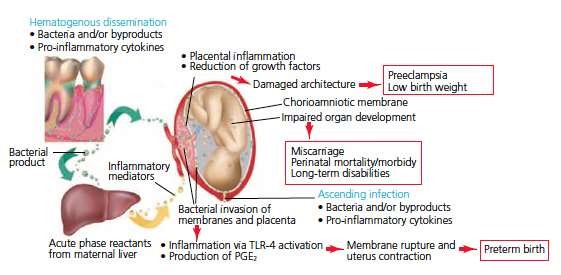 The aim of periodontal therapy for pregnant patient is  to minimize the potential inflammatory response  related to pregnancy associated hormonal alterations.
Plaque control,scaling,root planing and polishing can be
performed.
The second trimester is the safest time to perform  treatment.
The supine position of patient may cause the obstruction  of venacava and aorta which leads to supine hypotensive  syndrome.
RECOMMENDED PATIENT POSITION IN DENTAL CHAIR
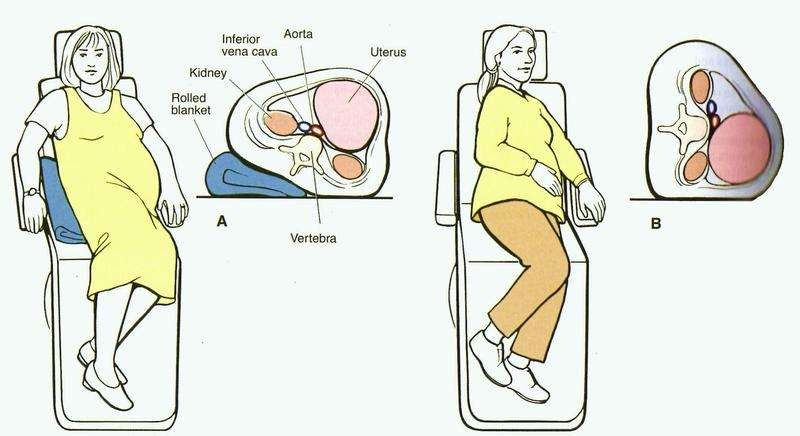 Patient should be placed on her left side or simply by  elevating the right hip 5 to 6 inches during treatment
Appointments should be short and the patient should be  allowed to change the position frequently
No medications should be prescribed ideally . But  depending on the patient’s needs sometimes  analgesics,antibiotics may be prescribed after reviewing the  adversing effects on the fetus.
Safer drugs LA		:	lidocaine,prilocaine,etidocaine  analgesics	: paracetamol
antibiotics : amoxicillin
ADA has stated that “normal radiographic guidelines do  not need to be altered because of pregnancy”
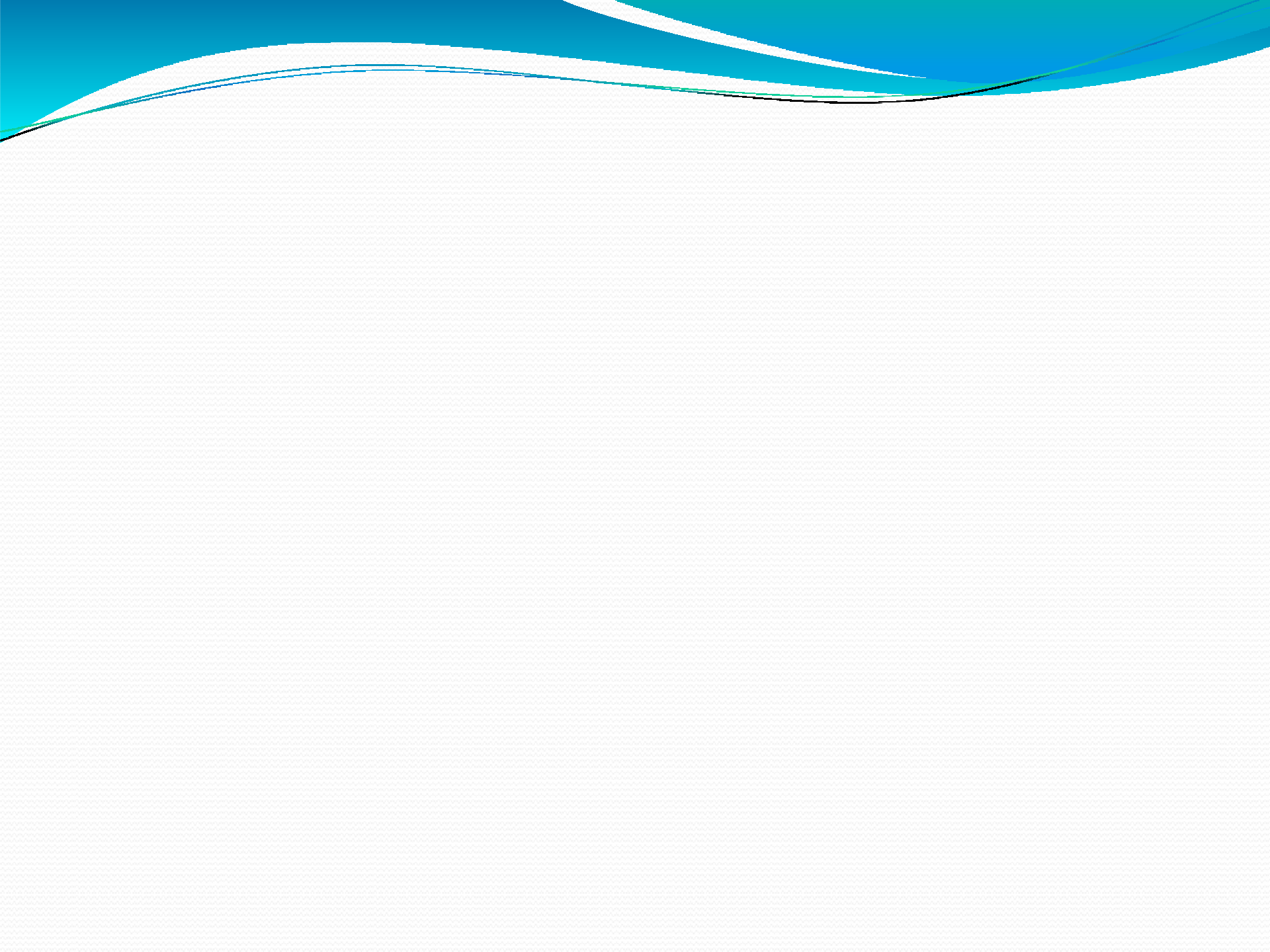 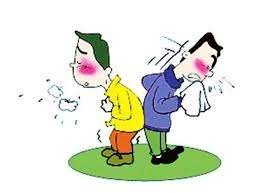 INFECTIOUS DISEASES
It includes

Hepatitis  2)HIV
3)Tuberculosis
HEPATITIS
Hepatitis A and E are both self-limiting infections with no associated
chronic liver disease.

Hepatitis B infection may result in chronic liver disease in about 5 -  10% of infected individuals.

Hepatitis D requires the presence of HBV for its survival.

Hepatitis C is the most serious of all viral hepatitis infection because  of its high chronic infection rate. Only 15% of patients recover  completely; 85% develop chronic HCV infection, which dramatically  increases the risk for cirrhosis, liver Ca. and failure.

Hepatitis G appears as a co-infection with hepatitis A,B or C

TTV is often present in patients with hepatitis and chronic liver  disease and it is also associated with HCV.
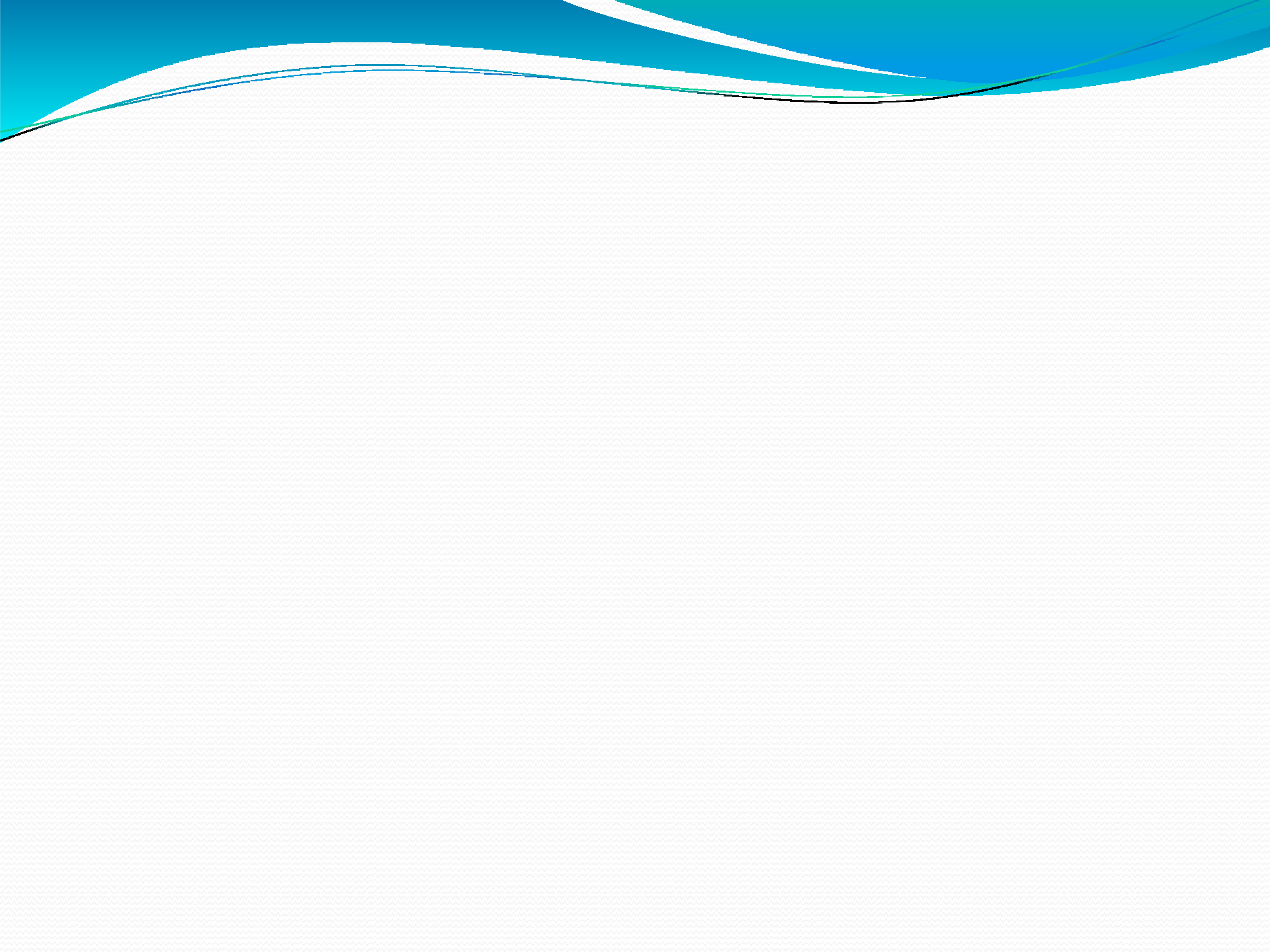 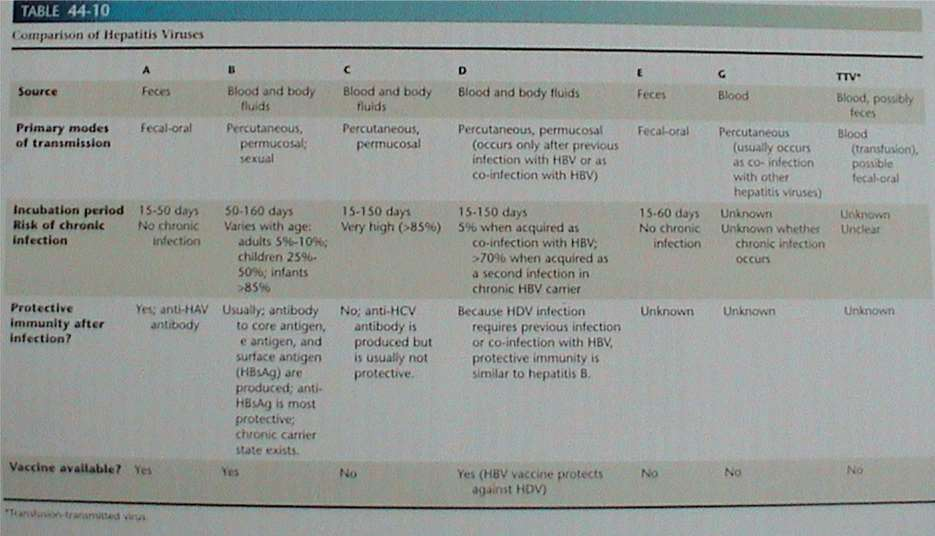 GUIDELINES FOR TREATING HEPATITIS PATIENTS
If the disease is active – do not provide periodontal  treatment unless the situation is an emergency.
For patients with a past history of hepatitis consultation  with the physician is necessary
For recovered HAV or HEV patients perform routine  periodontal care.
For recovered HBV and HDV patients order HBsAg and  anti HBs laboratory tests .Patients with anti HBs Positive  and HBsAg negative may be treated routinely.
PRECAUTIONS TO BE USED IN THE CASE OF EMERGENCY  TREATMENT :
If bleeding occurs during or after treatment,measure PT and
Bleeding time.
Usage of masks,gloves,eye shields,disposable gowns,disposable  covers,headrest covers,covering light handles,drawer handles  and bracket trays is also essential. After treatment all disposable  items should be disposed.
Minimize aerosol production by not using ultrasonic  instrumentation,air syringe or high speed handpieces. Prerinsing  with chlorhexidine gluconate is highly recommended
All equipment should be scrubbed and sterilised
If a percutaneous or permucosal injury occurs during treatment  of a HBV carrier , CDC guidelines recommend administration of  Hepatitis B immune globulin (HBIG)
HIV
PERIODONTAL TREATMENT FOR HIV PATIENTS
HEALTH STATUS

INFECTION CONTROL MEASURES

GOALS OF THERAPY

SUPPORTIVE PERIODONTAL THERAPY
67
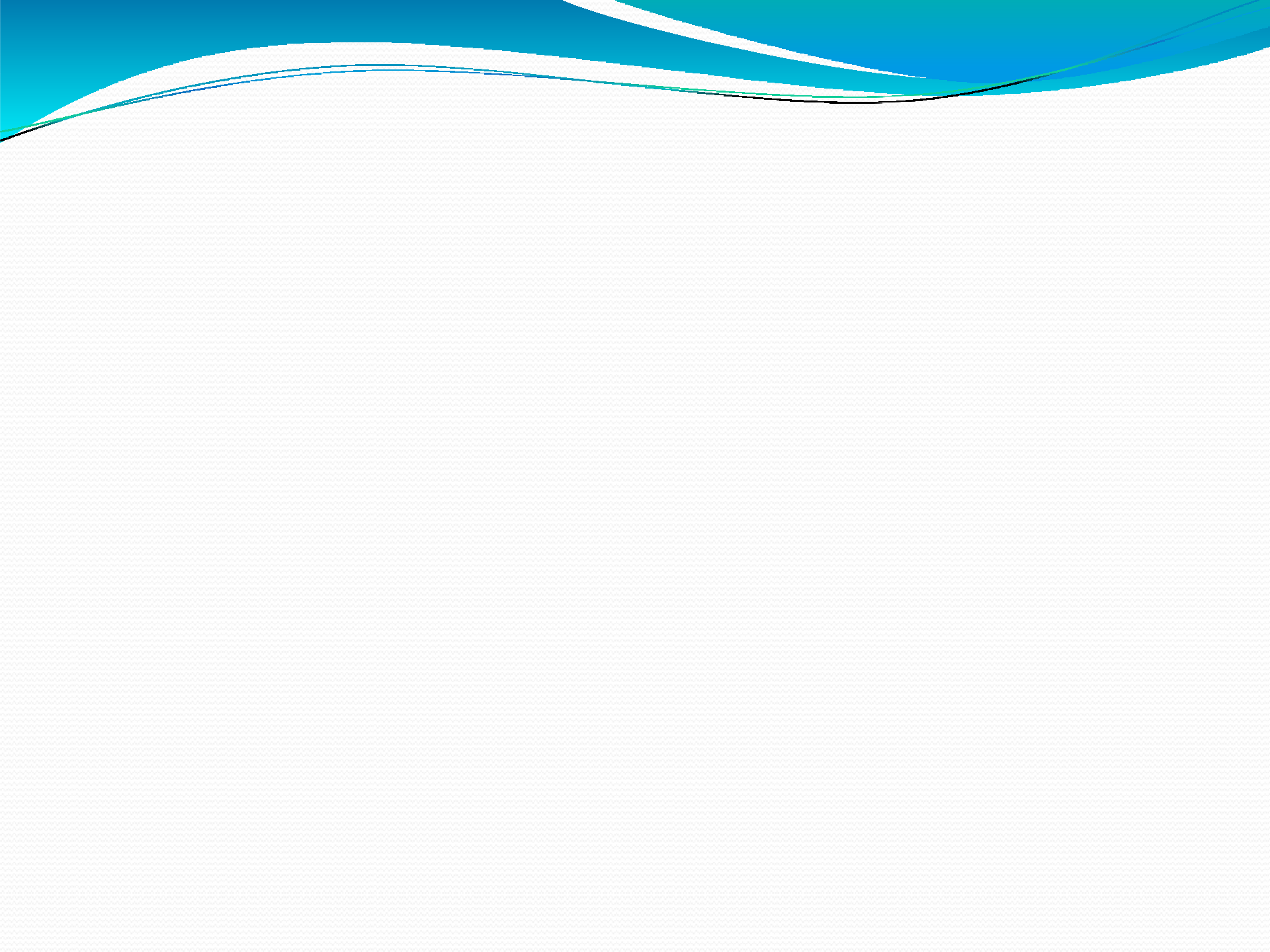 HEALTH STATUS
Should be determined from the health history, physical evaluation  and consultation with the patient’s physician.
Treatment decisions will vary depending on the patient’s state of  health
Information should be obtained regarding-
CD4+ T4 lymphocyte level
current viral load
difference from previous counts and load
H/o of drug abuse, multiple infections
present medications
68
Viral load
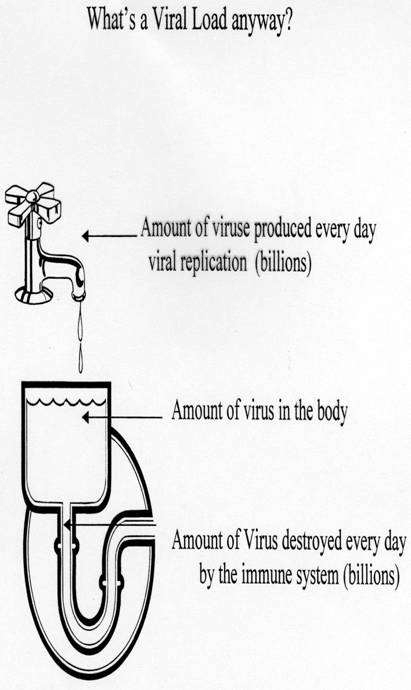 Severity	of	illness	is	determined	by
amount of virus in the body (increasing  viral	load)	and	the	degree	of	immune  suppression (decreasing CD4+ counts)  Higher the viral load, the sooner immune  suppression occurs
69
INFECTION CONTROL MEASURES
Control measures should be based on American Dental  Association (ADA) and the Center for Disease Control and  Prevention (CDC) .
A number of pathogenic microorganisms may be transmitted  in the dental setting and these include:
Airborne pathogens - tuberculosis
Blood borne pathogens -HIV, HBV, HCV
Waterborne pathogens Legionella and Pseudomonas species
Mucosal/ skin borne pathogens VZV or HSV
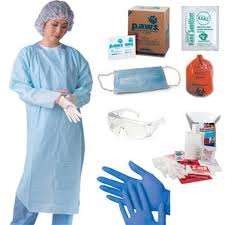 70
GOALS OF THERAPY
Primary goals should be restoration and maintenance of oral health,  comfort and function.
Treatment should be directed toward control of HIV-associated mucosal
diseases such as chronic candidiasis and recurrent oral ulcerations
Effective oral hygiene maintenance
Conservative, nonsurgical periodontal therapy should be a treatment
option for virtually all HIV + patients
NUP & NUS can be severely destructive to periodontal structures and  should be treated appropriately.
71
SUPPORTIVE PERIODONTAL THERAPY
Patient should be encouraged to maintain meticulous personal oral
hygiene.
Recall visits should be conducted at short intervals (2 to 3 months)
Systemic antibiotic therapy should be administered with caution
Blood and other medical laboratory tests may be required to monitor  the patients overall health status and consultation and co-ordination  with the patient’s physician are necessary
72
TUBERCULOSIS
Patients with the tuberculosis should receive only  emergency care following the guidelines
The sputum culture for mycobacterium tuberculosis  should be done.
If the results are negative patients may be treated  normally
MEDICATIONS AND CANCER THERAPIES
ANTICANCER DRUG
Bisphosphonate is used to treat cancer (i.v) and the  individuals are at high risk for the development of  osteonecrosis of the jaw.
Potential risk factors contribute to the development are  steroid therapy,alcohol,smoking,poor oral  hygiene,chemotherapy,radiotherapy,extractions,root canal  treatment, periodontal infections, periodontal surgery and  implant surgery.
Invasive treatment should be avoided
Caution and careful consideration of risks must be  evaluated for individuals with a history of taking oral  bisphosphonates for periods longer than 3 years
ANTICOAGULANT/ANTIPLATELET THERAPY
Traditional management of the patients on  anticoagulant or antiplatelet therapy was to  discontinue therapy about 3 to 5 (antiplatelet) or 7 to  10 (anticoagulant) days before planned surgical  procedures
Since there is a increased risk of morbidity/mortality  associated with the discontinuation of the  therapy,simple extractions or periodontal surgery can  be done without discontinuation of therapy
In the cases of intraoperative bleeding local measures  are sufficient to control the bleeding.
CORTICOSTEROIDS
Corticosteroid administration is not required in the  case of uncomplicated minor surgical procedures
Supplementation is indicated in the case of  lengthy,major surgical procedures,those expected to  have significant blood loss,those who have low adrenal  function.
Low adrenal function can be identified with the ACTH  stimulation test
CHEMOTHERAPY
Treatment should be conservative and palliative
The treatment should be done before the day of  chemotherapy when the white cell counts are  above 2000/mm3
Teeth with a poor prognosis should be extracted ,  with thorough debridement of remaining teeth to  minimize the microbial load
The clinician must teach and emphasize the  importance of good oral hygiene
Antimicrobial rinses such as chlorhexidine is
recommended to prevent secondary infections
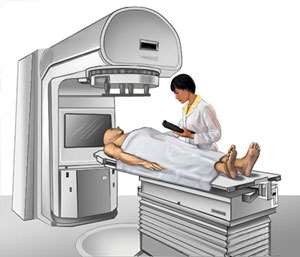 RADIATION THERAPY
The radiation therapy is used to treat head and neck
tumors.
The complications of radiation therapy includes :
Mucositis  Xerostomia  Trismus  Radiation caries
Temporomandibular joint degeneration  Gustatory alteration
Dysphagia  Periodontal disease  Osteoradionecrosis
BEFORE RADIATION THERAPY :
Teeth that are non restorable or severely periodontally  diseased should be extracted atleast 2 weeks before  radiation.
Extractions should be performed in a manner that  allows primary closure.
Mucoperiosteal flaps should be elevated and teeth  should be extracted in segments.
Alveolectomy should be performed allowing no bony  spicules to remain and primary closure should be
provided without tension.
DURING RADIATION THERAPY
Patients should receive weekly prophylaxis
Oral hygiene instructions.
Professionally applied fluoride treatments.
Patients should be instructed to brush daily with a
0.4 % stannous fluoride or 1 % sodium fluoride gel.  All remaining teeth should receive thorough  debridement (scaling and root planing).
AFTER RADIATION THERAPY
Viscous lidocaine may be prescribed for painful  mucositis
Salivary substitutes may be given for xerostomia
Radiation caries may be prevented by topical fluoride  application daily and maintenance of good oral  hygiene.
A 3 month recall interval is ideal.

NOTE : Tooth extraction after the radiation treatment  involves a high risk for developing  osteoradionecrosis.
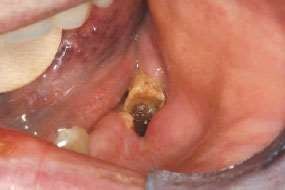 Example of osteoradionecrosis following dental extraction in a  patient who had undergone radiotherapy for cancer at the base of  the tongue.
Summary :
THANK YOU